Храм Василия Блаженного
Выполнил 
Колегов Никита 
10 кл. ГБОУ СОШ 633
Учитель Кириллова О. А.
Храм Василия Блаженного
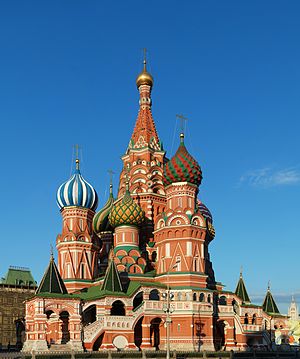 Храм Василия Блаженного, или собор Покрова Божией Матери на Рву, − так звучит его каноническое полное название, − был построен на Красной площади в 1555-1561 годах. Этот собор по праву считается одним из главных символов не только Москвы, но и всей России. И дело даже не только в том, что он построен в самом центре столицы и в память об очень важном событии. Храм Василия Блаженного еще и просто необыкновенно красив.
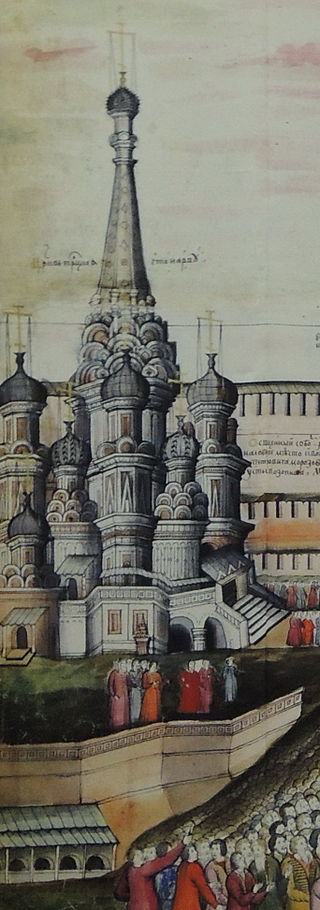 В 1552 году Иван Грозный, лично возглавивший поход на Казанское ханство, дал обет в случае успешного окончания кампании построить в Москве на Красной площади грандиозный храм в память об этом. Пока шла война, в честь каждой крупной победы ставилась небольшая деревянная церковь в честь того святого, в чей день победа была одержана. Когда же русское войско с триумфом возвратилось в Москву, Иван Грозный принял решение на месте выстроенных восьми деревянных церквей поставить одну большую, каменную − на векá.
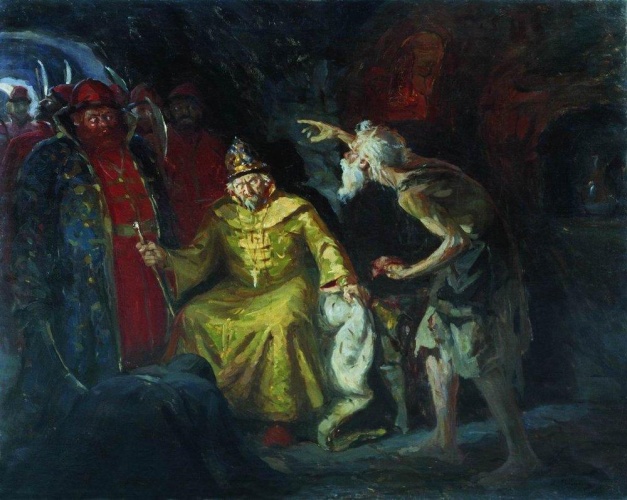 В храме покоятся чудотворные мощи Василия Блаженного. Он родился в 1469 году в селе Елохове, с юности был наделен даром ясновидения. Святой предсказал страшный пожар Москвы в 1547 году, уничтоживший почти всю столицу. Блаженного чтил и даже побаивался Иван Грозный. Именно по его указу мощи святого были перенесены в только что построенный собор.
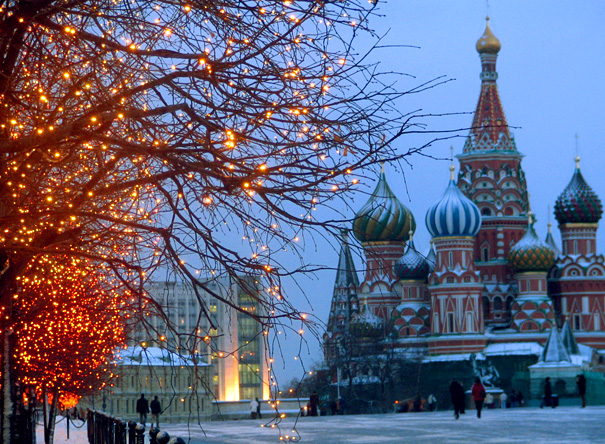 В настоящее время Покровский собор — филиал Государственного исторического музея, входит в Список объектов Всемирного наследия ЮНЕСКО в России. Храм Покрова на Рву давно уже стал символом Москвы и одной из самых узнаваемых достопримечательностей России.
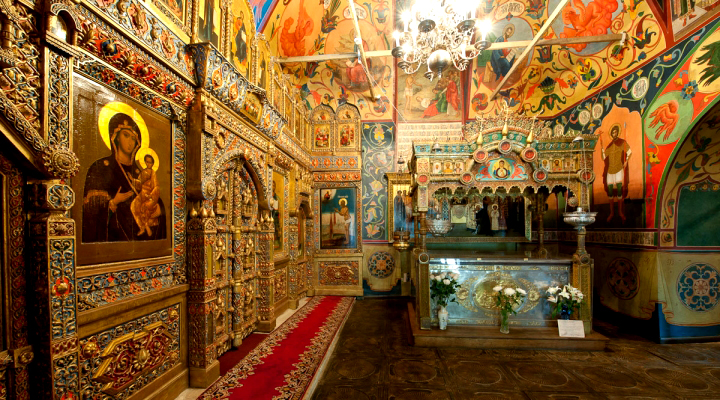 Бытует легенда, будто после постройки Грозный повелел ослепить мастеров, чтобы они больше не смогли построить ничего подобного, но это не более чем легенда, так как в документах указано, что уже после возведения собора Покрова на Рву мастер Постник «по реклу Барма» (т.е., по прозвищу Барма) строил Казанский кремль.
Ссылки на использованные Интернет-ресурсы
http://www.hramy.ru/regions/r77/cao/kitay/vasiliy.htm
https://ru.wikipedia.org/wiki/%D5%F0%E0%EC_%C2%E0%F1%E8%EB%E8%FF_%C1%EB%E0%E6%E5%ED%ED%EE%E3%EE